Mesures
M6
Les unités de contenance
Aujourd’hui, nous allons travailler en mesures.Nous allons apprendre les unités de contenance. Nous allons également voir comment  effectuer des conversions.
Les unités de longueur…
L’unité principale de mesure de contenance est le litre (l).
Les autres unités de mesure de contenance sont presque toutes situées par rapport au litre :
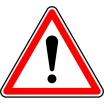 le mètre cube (m3) : c’est mille litres  1 m3 = 1 000 l
Attention ! On ne dit pas kilolitre, mais mètre cube (m3)
l'hectolitre (hl) : c’est cent litres  1 hl = 100 l
le décalitre (dal) : c’est dix litres  1 dal = 10 l
le décilitre (dl) : c’est dix fois plus petit que le litre  10 dl = 1 l
le centilitre (cl) : c’est cent fois plus petit que le litre  100 cl = 1 l
le millilitre (ml) : c’est mille fois plus petit que le litre  1 000 ml= 1 l
Comment convertir des contenances ?
Pour convertir des longueur, on utilise un tableau de conversion.
0
2
6
0
- Je veux convertir 26 l en cl.
- Je rentre 26 l dans le tableau. Je mets bien le chiffre des unités dans la colonne des l.
- Je rajoute des 0 jusqu’au cl
26 l = 2 600 cl
Comment convertir des contenances ?
1
9
0
0
- Je veux convertir 1 900 cl en l.
- Je rentre 1 900 cl dans le tableau. Je mets bien le chiffre des unités dans la colonne des cl.
- J’enlève les 0 jusqu’au l.
1 900 cl= 19 l
Comment convertir des contenances ?
4
1
4
,
- Je veux convertir 414 cl en l.
- Je rentre 414 cl dans le tableau. Je mets bien le chiffre des unités dans la colonne des cl.
- Je ne peux pas enlever de zéro, alors je mets une virgule dans la colonne des l.
414 cl = 4,14  l ou 4 l et 14 cl
Pour résumer
On peut convertir des contenances dans des unités différentes. 

- Il faut être capable de construire un tableau de conversion.